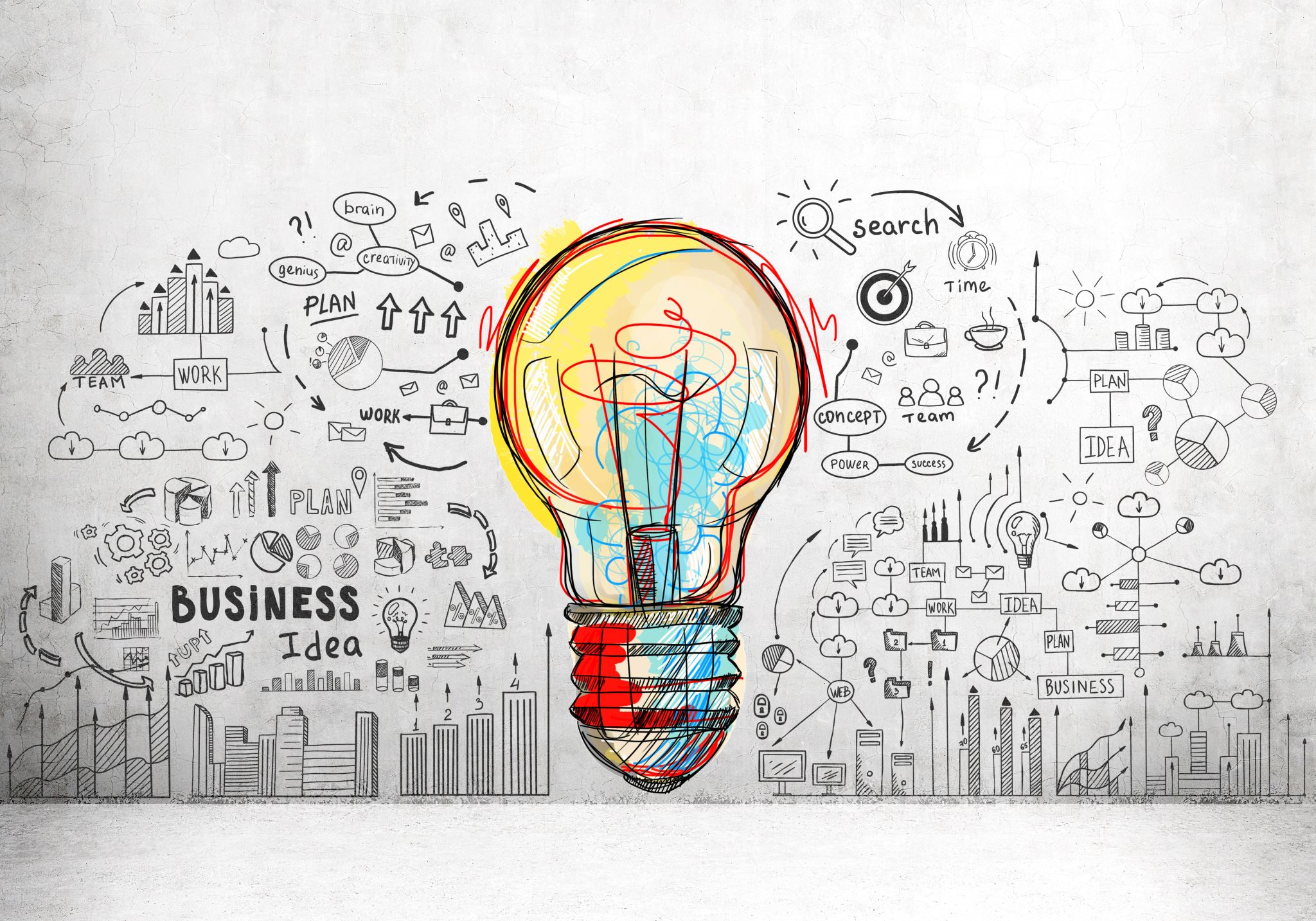 ЦІЛЬОВА АУДИТОРІЯ
-портрет ЦІЛЬОВої АУДИТОРІї

-ФІТБЕК ВІД ЦІЛЬОВОЇ АУДИТОРІЇ, UGC

-Взаємодія з цільовою аудиторією.Воронка продажів
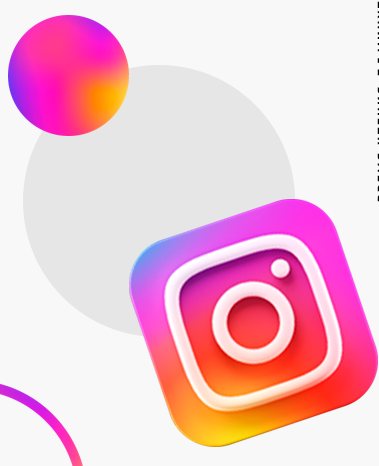 Цільова аудиторія — це базове поняття, яке використовується в маркетингу, для позначення певної кількості людей, які об’єднані спільними інтересами, потребами або темами.

Цільова аудиторія бренду — це ті люди, які можуть стати потенційними покупцями того чи іншого товару/послуги. Для максимально точного визначення своєї цільової аудиторії, її слід поділити на кілька секторів за загальними ознаками: статевим, віковим, географічним, фінансовим, професійним та ін.

Важливо пам’ятати, що цільовою аудиторією вашого товару/послуги не можуть бути абсолютно всі люди, які живуть, наприклад, в одному районі, місті або країні. Кожен окремий товар має свої унікальні характеристики, що й призводить до утворення не менш унікальною цільової аудиторії.
Якою має бути цільова аудиторія?
Представником тієї чи іншої цільової аудиторії можуть стати люди, які відповідають кільком критеріям, а саме:
Вони повинні бути зацікавлені в продукті. Наприклад, у компанії, яка торгує м’ясними продуктами, не буде покупців серед вегетаріанців;

Вони повинні бути спроможними купити продукт. Наприклад, споживачем добірної чорної ікри може стати тільки людина, доходи якого знаходяться на високому або дуже високому рівні;

Вони повинні бути сприйнятливі до реклами. Тут мова йде про те, що «шанувальників» (постійних покупців) тієї чи іншої торгової марки буде дуже непросто або практично неможливо переманити до іншої компанії, яка продає схожі за характеристиками товарами/послугами.
Де ми можемо дізнатися інформацію про наявну ЦА?
Уся основна інформація про споживачів, які активно цікавляться товаром, є в Google Analytics. 
Там можна дослідити:
демографічні дані;
відомості про системи, що використовуються;
дані щодо мобільних пристроїв;
джерела трафіку;
особливості поведінки;
інтереси аудиторії;
географічні дані.
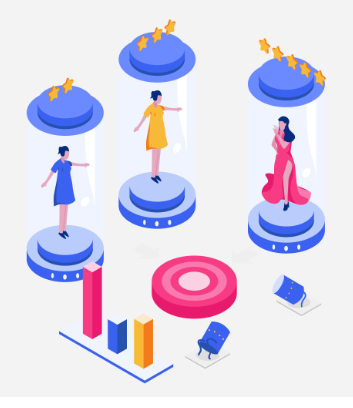 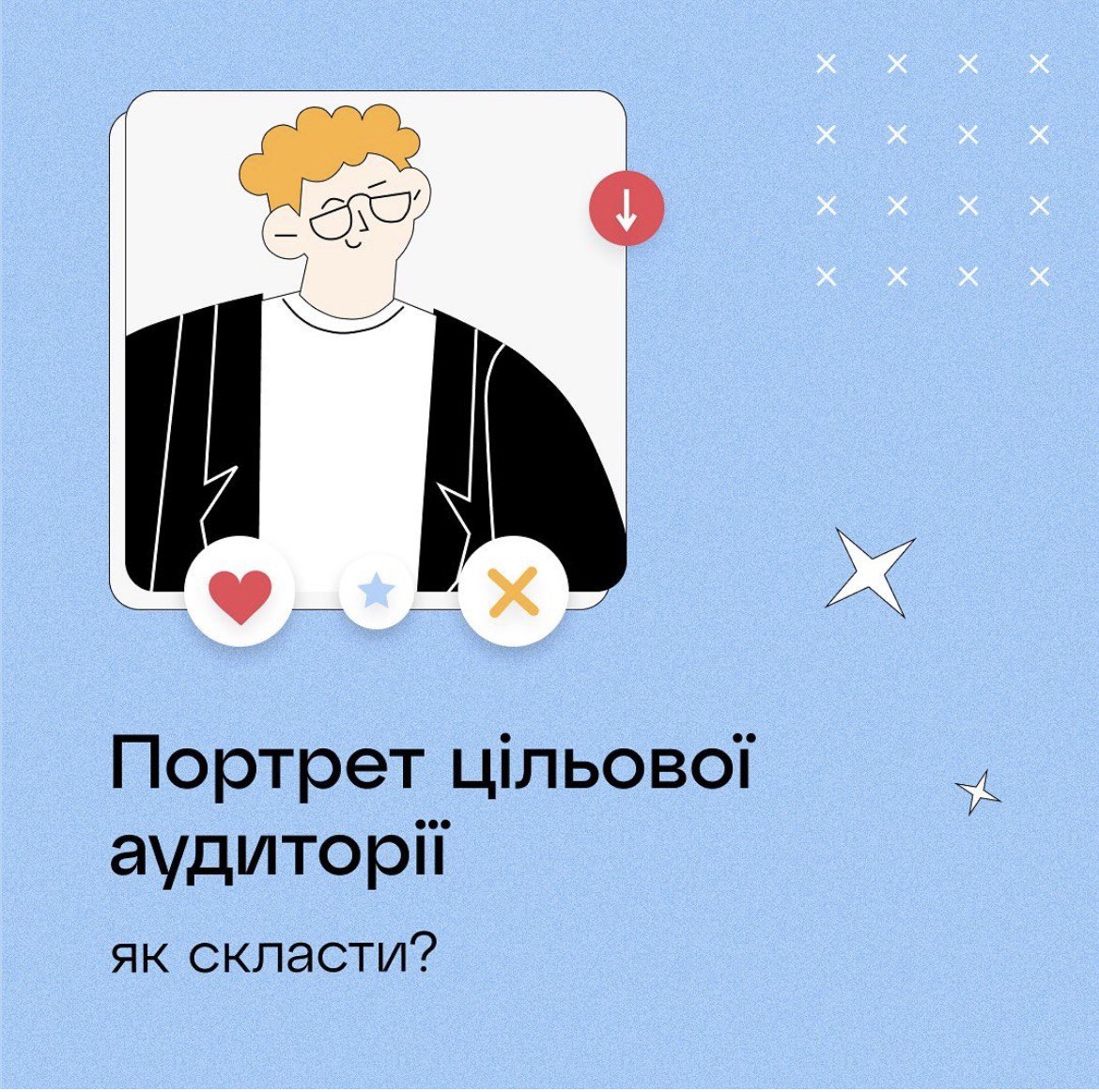 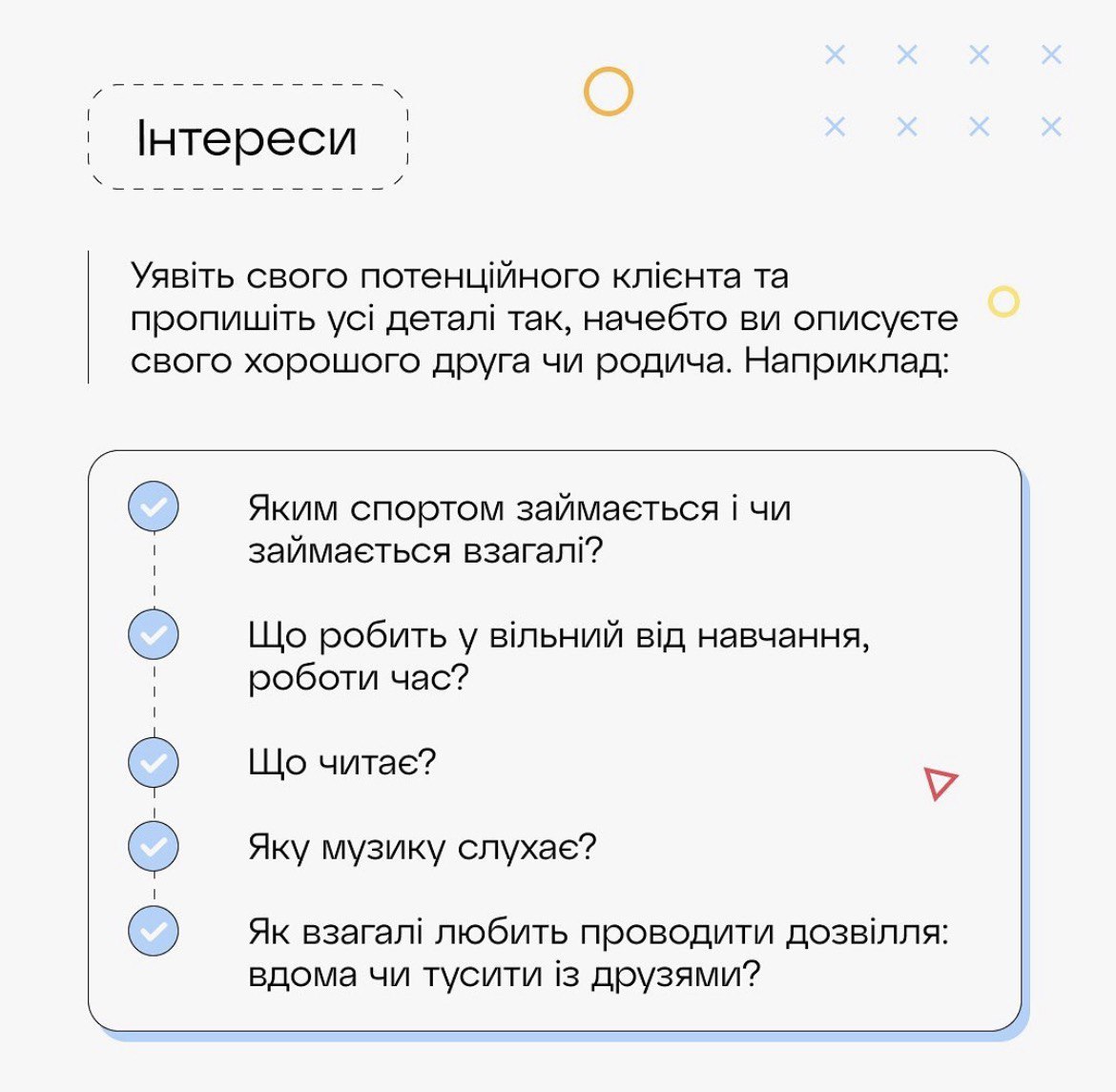 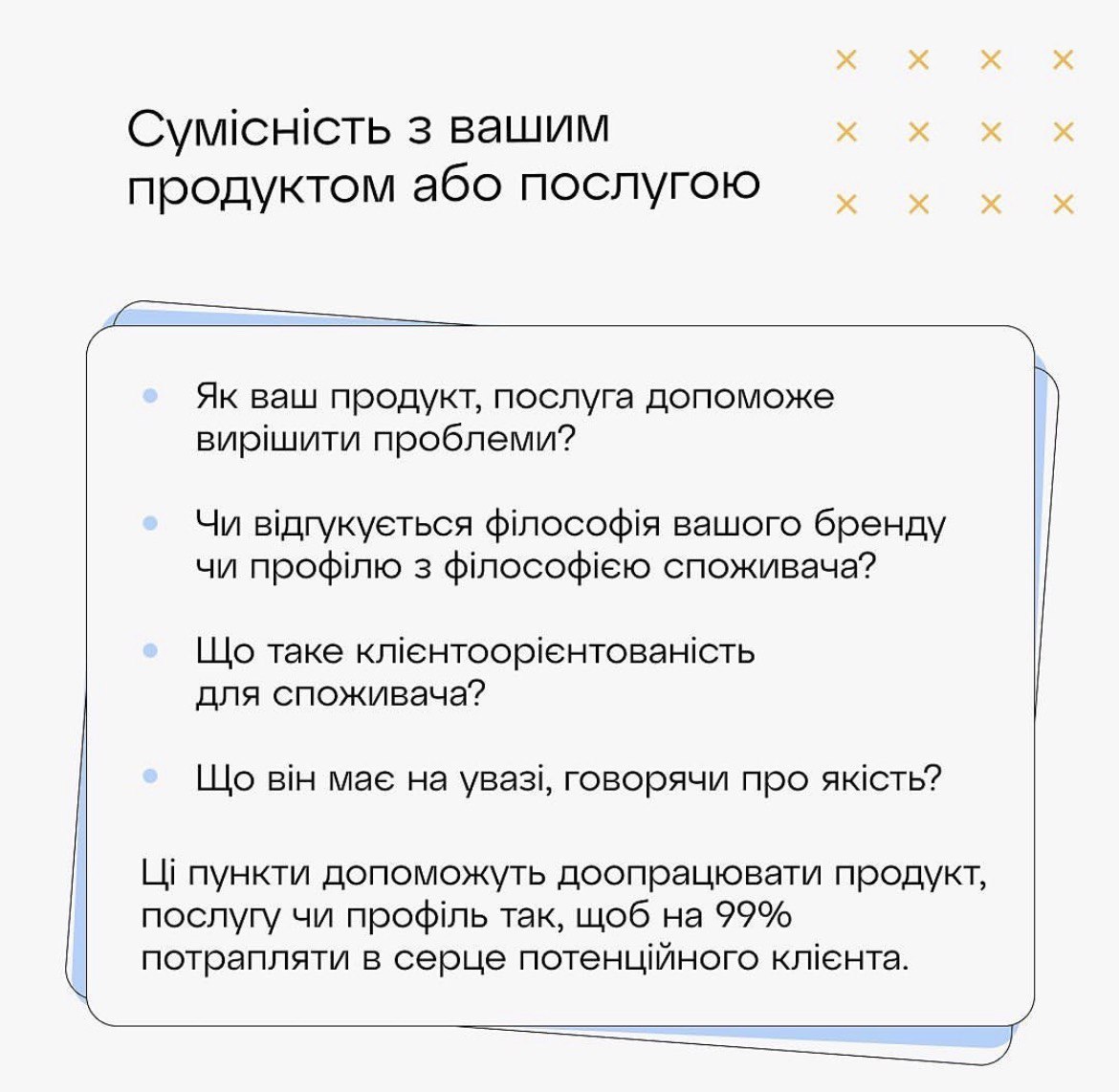 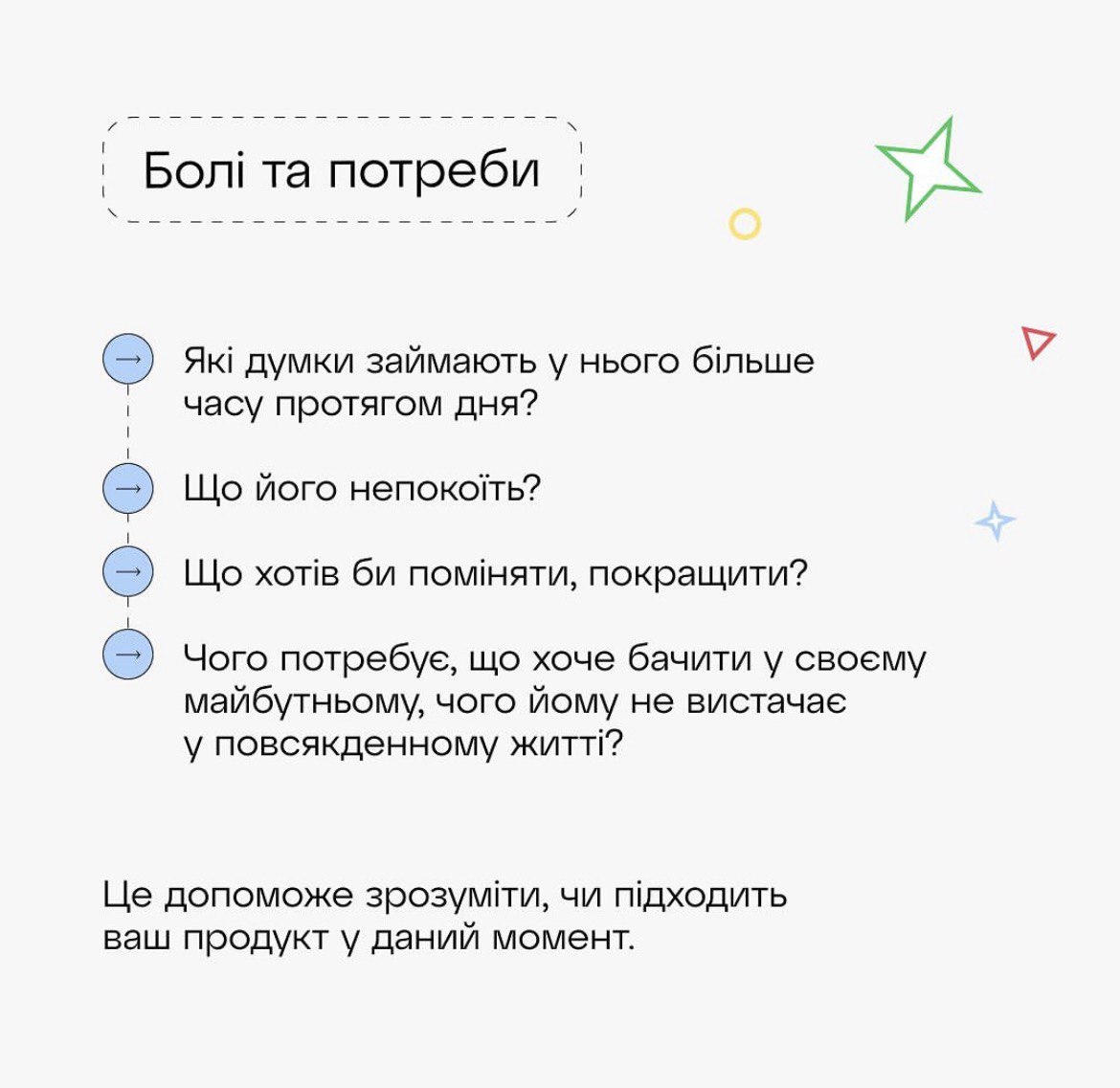 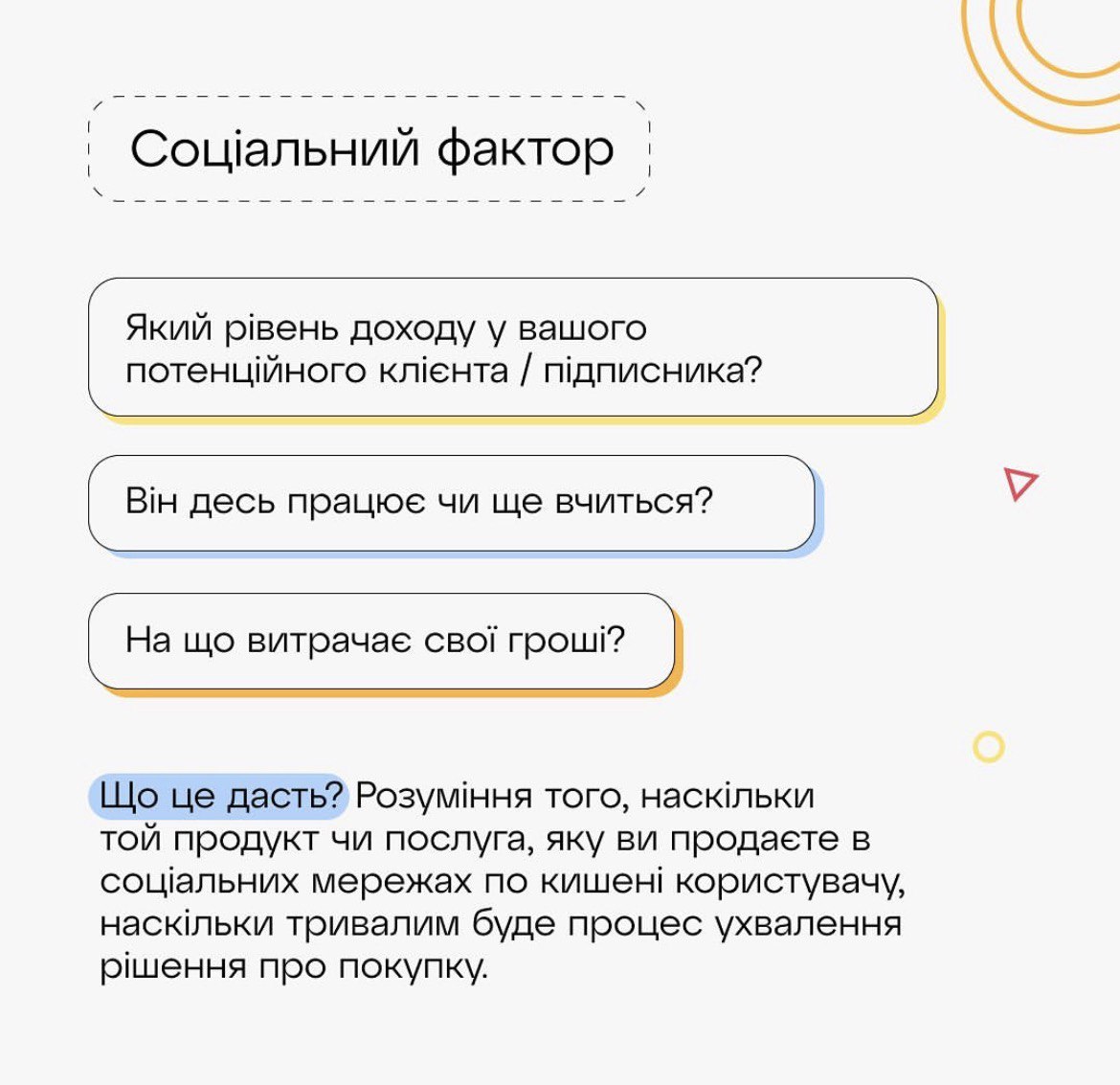 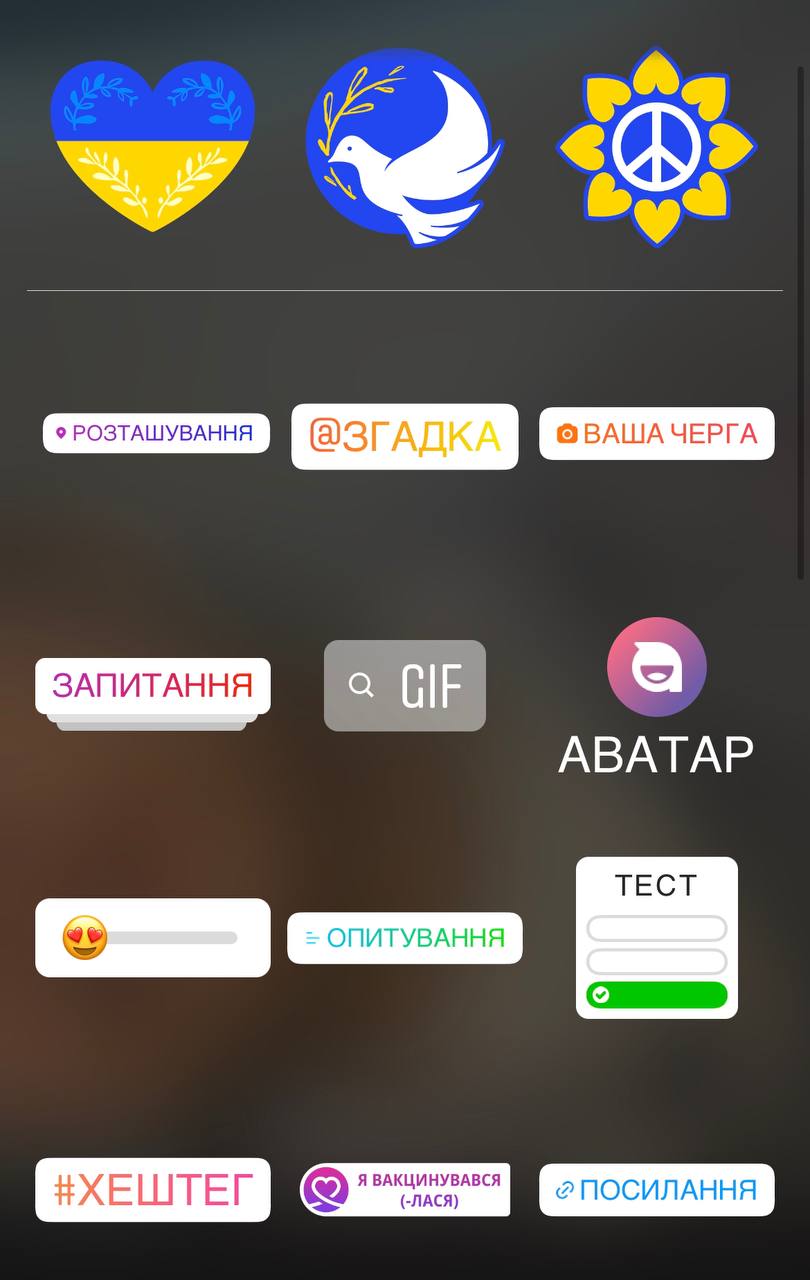 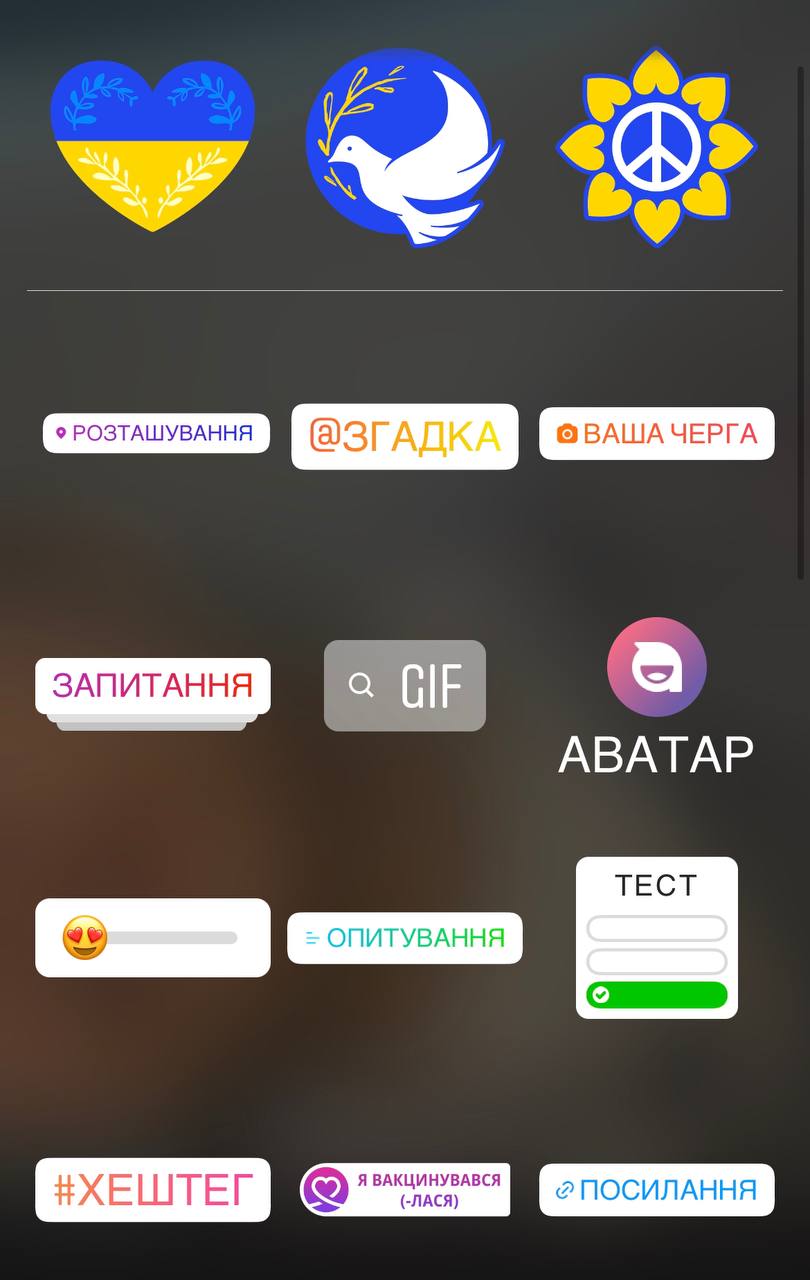 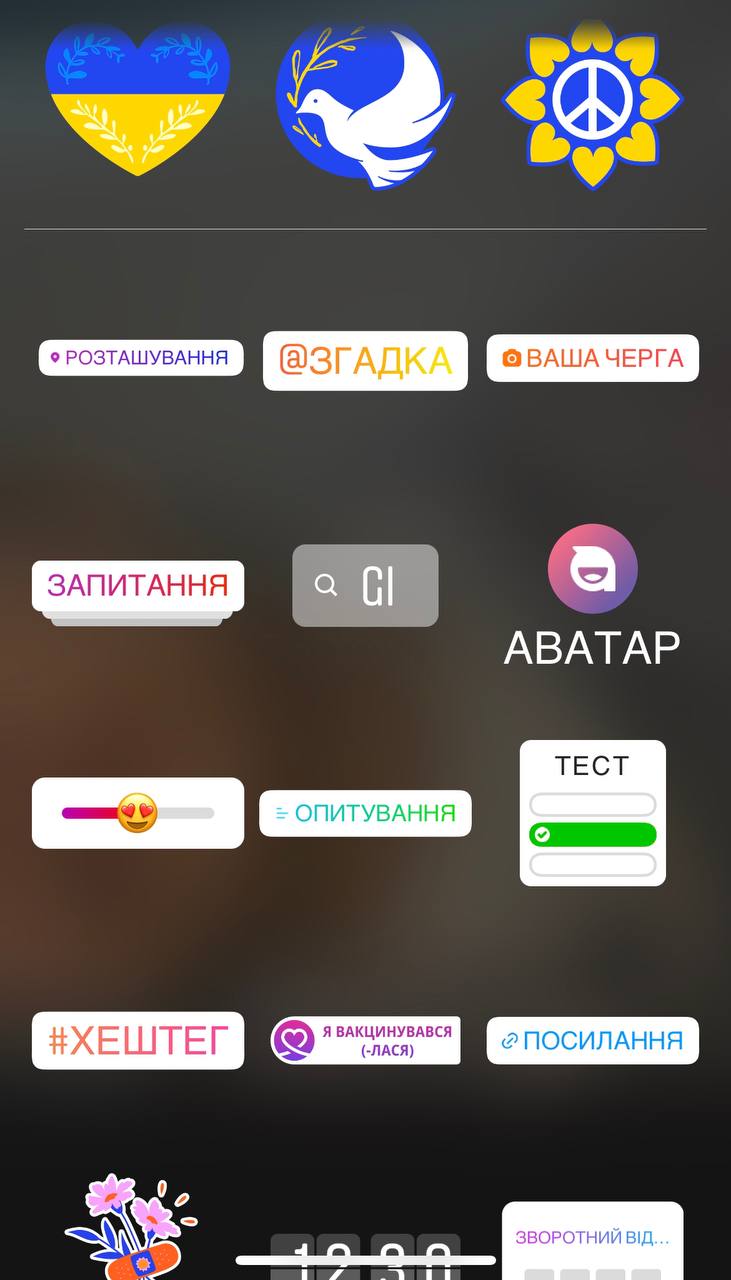 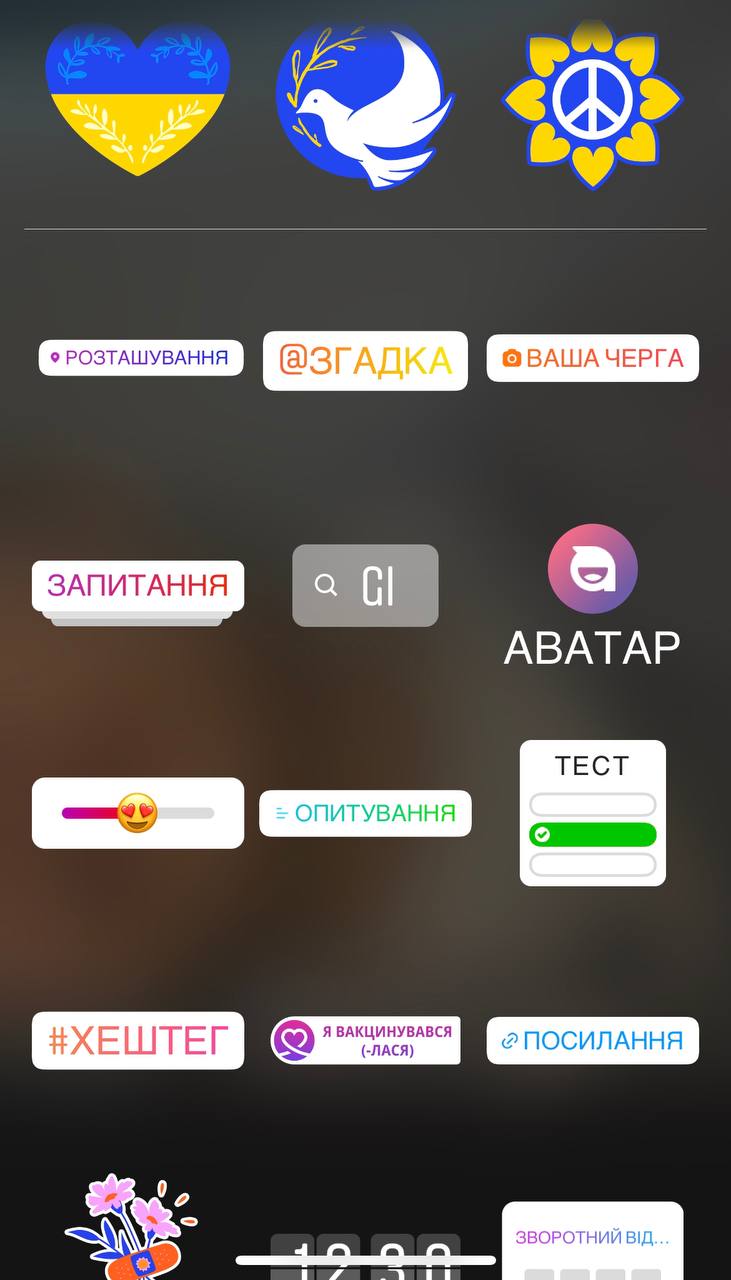 Якщо ви будете знати своїх покупців «в обличчя», то зможете:

створювати унікальні пропозиції, які будуть цікаві клієнтам. Це дозволить товарам або послугам, які ви просуваєте, через інтернет знайти своїх потенційних споживачів та принести вам прибуток;

без проблем знаходити нових покупців;

регулярно вдосконалювати програму лояльності. Саме це може гарантувати вам те, що левова частка клієнтів, які хоча б один раз зробили у вас покупку, повернуться до вас знову і приведуть з собою друзів.
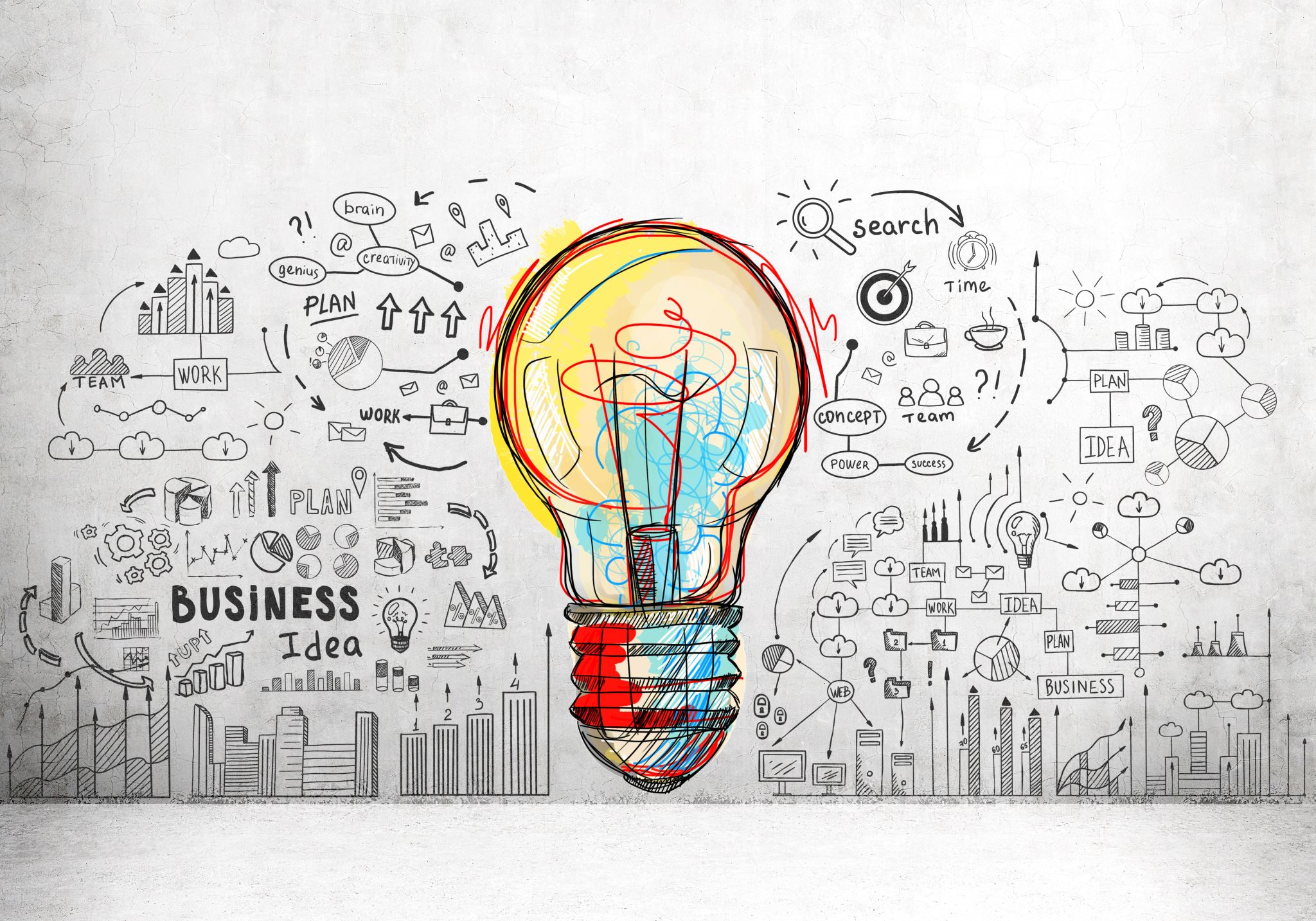 ФІТБЕК ВІД ЦІЛЬОВОЇ АУДИТОРІЇ, UGC
UGC — абревіатура трьох англійських слів у перекладі вона означає контент, що створює користувач. UGC є незалежною унікальною думкою про товари й послуги, виражену в різних форматах: аудіо, відео, текстовому або у вигляді фото.
Такий тип контенту ідеально підходить для будь-якого бізнесу. Це як “word of mouth” — лише онлайн і з візуальним підтвердженням. Контент користувача створюють звичайні люди для людей. Це не професійні фотознімки, завдання яких полягає в тому, щоб продати щось, а аматорські, зроблені за допомогою телефону. Головна мета такого контенту — поділитися інформацією про улюблений продукт або розповісти про послугу, після якої ви залишилися дуже задоволеними.
Використання UGC вигідне всім сторонам. Компанія-замовник отримує унікальні ідеї та свіжий контент. І для цього вона не витрачає час і гроші на їхню генерацію. Користувач, створюючи UGC, отримує не лише можливість для творчого самовираження, але й вигідні знижки, винагороди. Для багатьох людей співпраця з улюбленим брендом також має велике значення.
Щоб допомогти своїм клієнтам поділитися інформацією з друзями, у кафе по-особливому подають страви, переймаються правильним освітленням, створюють затишний інтер’єр, будують складні вітрини, облаштовують інста-зони, ексклюзивний підхід. 
Наприклад, Starbucks постійно працює з користувальницьким контентом і робить все для того, щоб клієнтам хотілось його створювати. Для цього в Starbucks підписують скляночки, влаштовують конкурси, випускають наліпки та власний мерч (одяг, чашки, екосумки, значки і т.д.), створюють ситуативний контент, яким хочеться ділитися (червоні принти для чашок у період різдвяних свят) тощо.
Натомість контент, створений споживачами, не сприймається, як рекламний. “Сарафанному радіо” довіряють більше, ніж офіційній сторінці бренду.
Користувачі не довіряють брендам, користувачі довіряють людям. Пости в соцмережах, тематичні статті блогерів та журналістів, відгуки лідерів думок, розпаковки в Instagram – це приклади каналів комунікації, які разом формують так зване earned media.
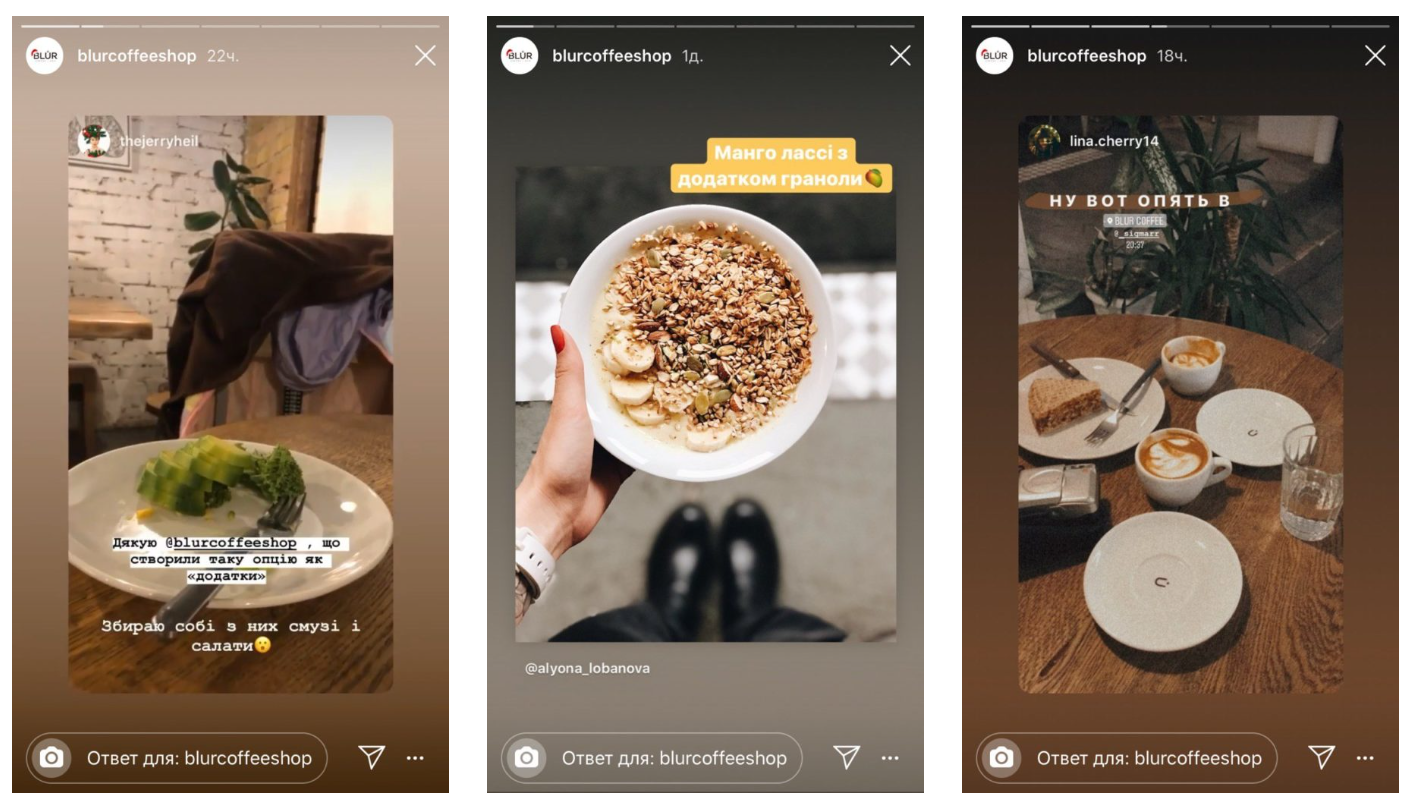 Як публікувати UGC
Завжди запитуйте про дозвіл
Фірмовий хештег – це відмінний спосіб зібрати створений користувачем контент. Однак навіть у цьому випадку варто попросити дозвіл в автора на використання його матеріалів (мова йде не про перепост сторіз, а про окрему публікацію). Нехтування дозволом може роздратувати навіть найпалкіших прихильників.
Вказуйте дані автора контенту
Позначайте їх безпосередньо в публікації. Вкажіть, що саме ви використовуєте: зображення, текст або і те, і інше. Завжди залишайте підпис – це має додаткову перевагу: всі охочі можуть перевірити, чи справді вміст створено кимось, хто не є працівником компанії.
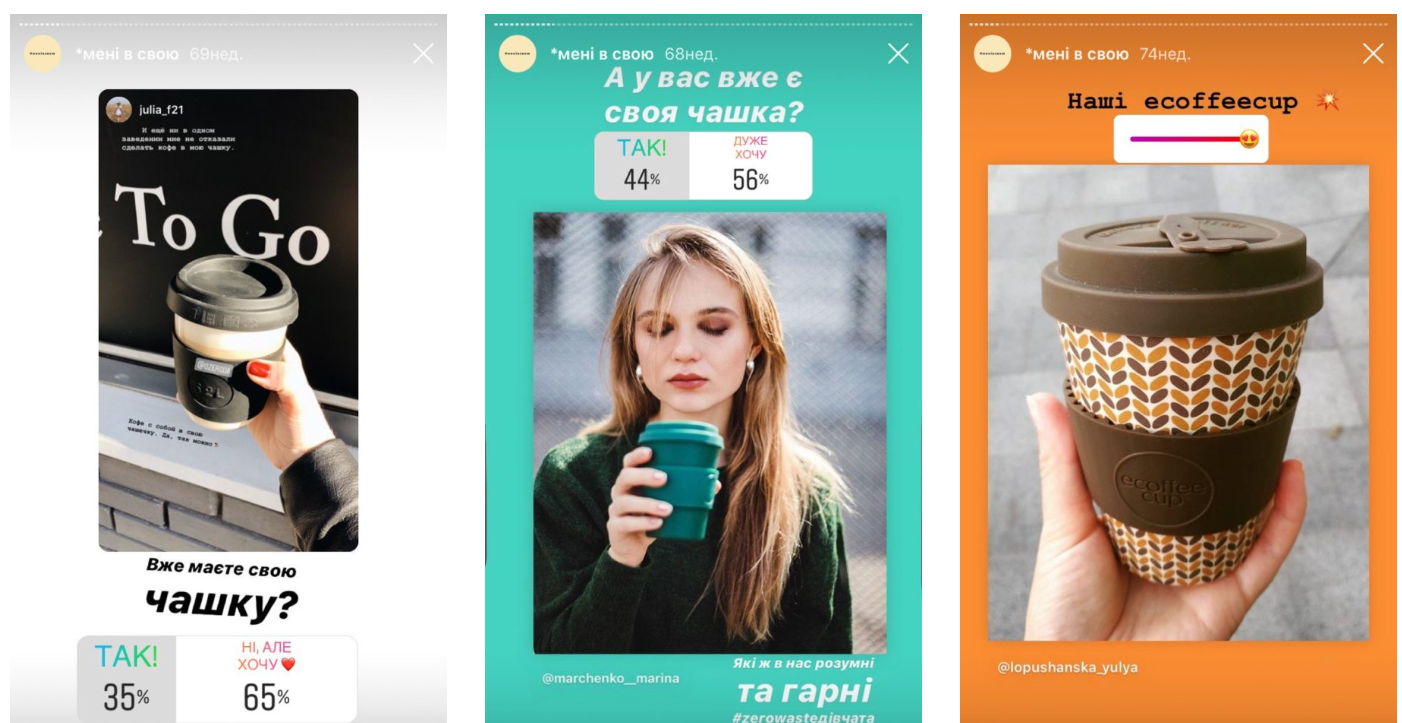 Підсумуємо UGC:
Чарівна паличка, якщо немає ідей для публікацій.
Викликає довіру та впливає на рішення: купити чи не купувати.
Потужний соціальний доказ.
Найлегше вплинути на створення матеріалів користувача таким чином:
Купити рекламу в блогерів і засобів масової інформації.
Запустити конкурси, пов’язані з контентом.
Викликати мотивацію знижкою, грошима чи продуктом у подарунок.
Запросити експертів зі створення контенту — наприклад, тих самих блогерів.
Піарити хештег.
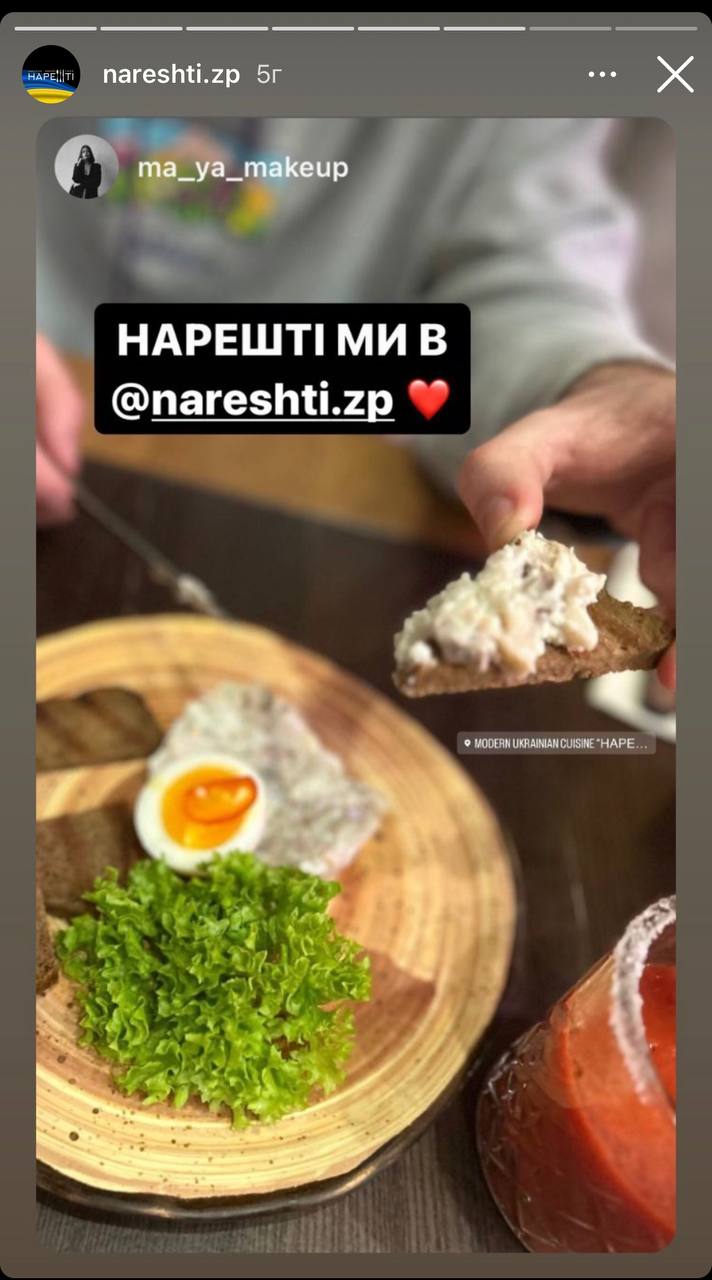 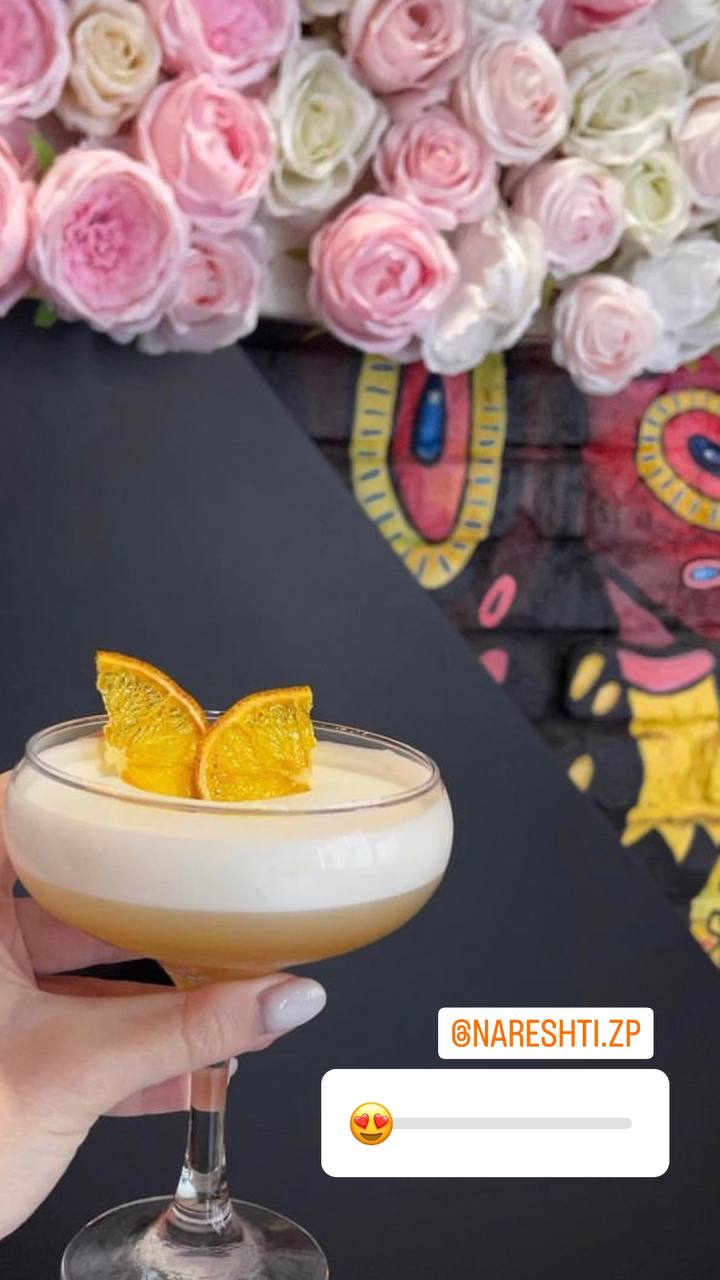 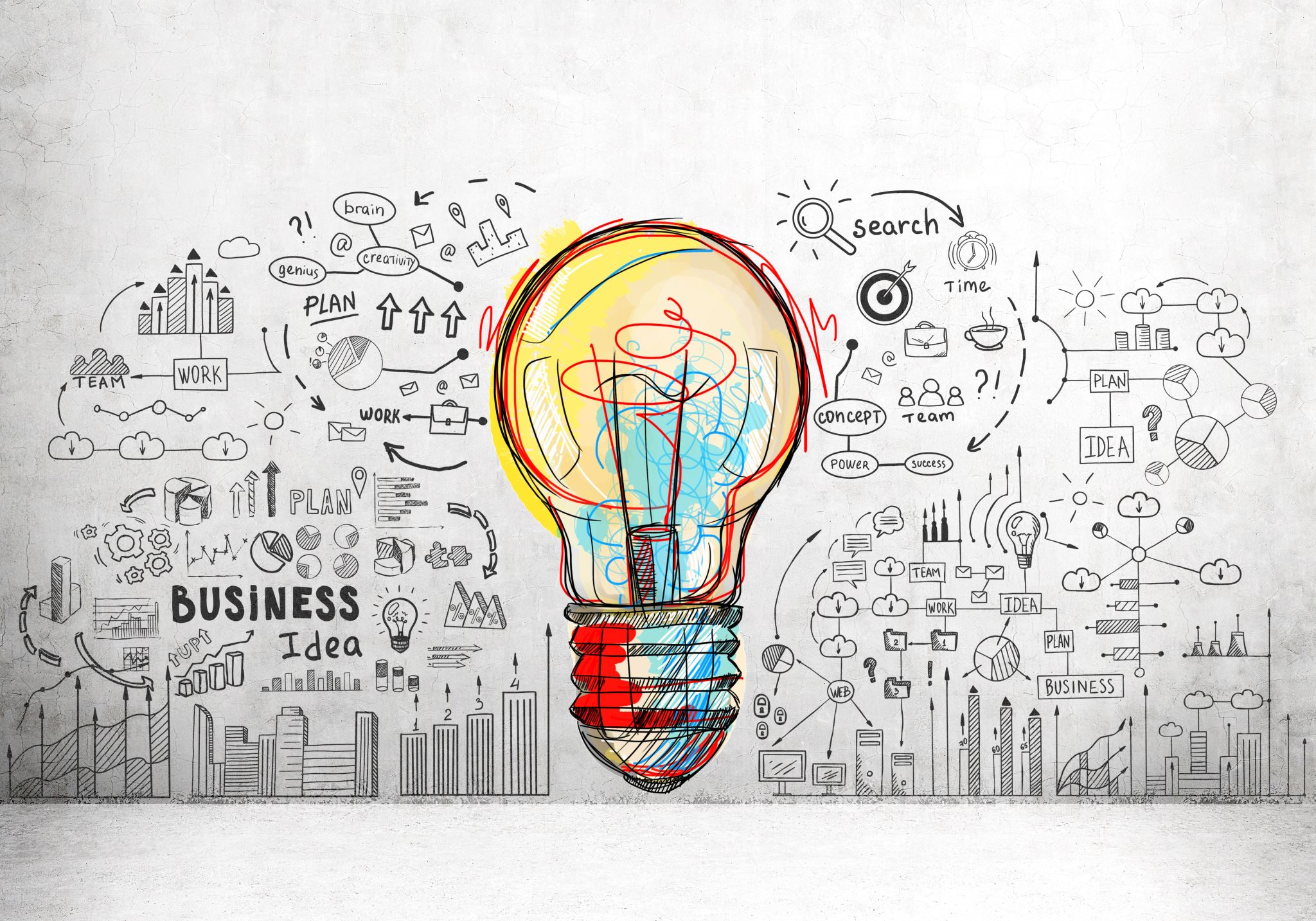 Взаємодія з цільовою аудиторією.
Воронка продажів.
Воронка продажІВ
це один із дієвих бізнес-інструментів, який демонструє особливості руху клієнта від моменту зацікавленості продуктом до його покупки. Модель працює незалежно від сфери продажів – в Інтернеті або офлайні. Власник сайту (бізнесу) повинен чітко уявляти і розуміти всі особливості проходження шляху відвідувача до придбання товару.
Воронку починаємо будувати на території бізнесу, коли потенційний клієнт увійшов на ваш сайт (увійшов в магазин, підійшов на ринку тощо…..).
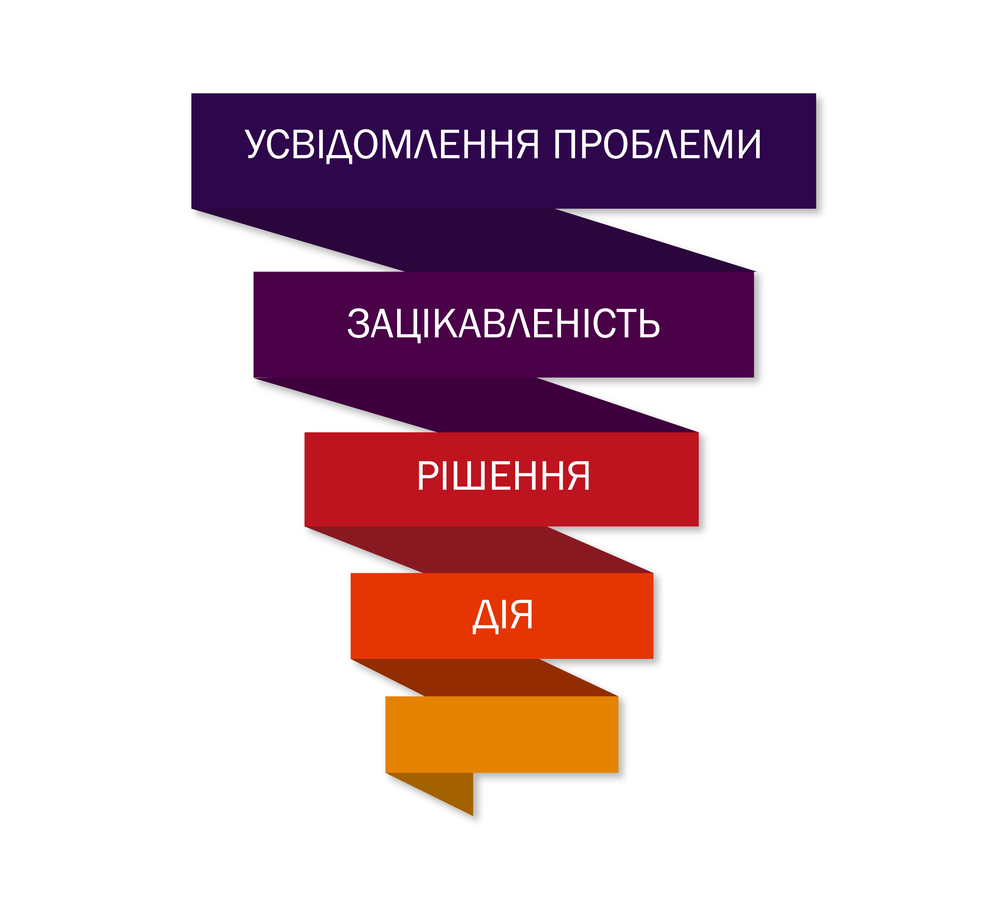 Воронка продажІВ
Це потрібно не тільки для статистики. Адже для отримання прибутку повинна бути зроблена певна кількість покупок, але клієнти відсіюються на будь-яких етапах. Воронка продажів дозволить проаналізувати якість маркетингового менеджменту, виявити проблеми та своєчасно їх усунути.
Мета воронки продажу – визначити місце у воронці потенційного клієнта, надати на кожному витку воронки актуальну інформацію клієнтові
1. пошук сайту – запропонувати завітати до сайту (сео, цікава пропозиція, проблема)
2. пошук товару на сайті – запропонувати реєстрацію, підписку на розсилку….
3. зацікавленість товаром (перегляд товару) – надання знижки, вказати на переваги, порівняти цін з іншими магазинами, порівняти функції товару з аналогічними, демонстрація ефекту. Обмеженість акції, штучний дефіцит, тощо.
4.додавання товару в корзину – знижка для нового (постійного) клієнта, безкоштовна (особливості доставки) доставка, сервіс, можливість повернення товару, гарантія.
5.придбання товару – відсутність предоплати, знижка на наступний товар, подарунок, статус постійного клієнта, клієнтська база, надання сертифікатів для друзів…
Інструменти для ефективної роботи з воронкою продажів:
Формування інтересу до товарів і послуг
Залучення користувачів у воронку продажів – досить вивчена область інтернет-маркетингу. Але постійно зростаюча конкуренція змушує створювати і впроваджувати нові технології збільшення прибутків. Стандартні підходи вже мало кого цікавлять – на сьогоднішній день потрібно вибудовувати персональні відносини з клієнтами.
Робота з запереченнями (переконання)
Цей інструмент успішно застосовується для будь-яких галузей торгівлі. Потрібно заздалегідь визначити, які заперечення і питання можуть надійти від відвідувачів і підготувати можливі варіанти відповідей (скрипти). Продавець повинен нейтралізувати всі страхи і сумніви клієнтів, переконати їх зробити покупку. 
Серед найрозповсюджених «страхів»: ціна, спосіб оплати, треба подумати-не впевнена, оригіна чи ні, можливість повернення…
Закриття угоди
Це заключний етап створення воронки продажів. Якщо угода укладена, то це означає, що відвідувач потрапив у воронку, досяг її дна і вийшов покупцем. 

Кількість закритих угод – це головний показник успішності продавця і системи маркетингу в цілому.
Як побудувати воронку продажів для свого бізнесу
	
Особливості побудови воронки продажів визначаються видом комерційної діяльності. Універсальних рекомендацій немає, тому воронки можна створювати як для бізнесу в цілому, так і для аналізу роботи окремих підрозділів або співробітників, за місяць або за інший часовий проміжок з метою аналізу тих чи інших показників.
	Це можна робити “вручну”, тобто своїми силами збираючи та аналізуючи дані. Але можна і спростити завдання, скориставшись спеціальними сервісами і програмами. Це дозволить вам з великою точністю визначити:
етапи, на яких втрачається найбільше потенційних клієнтів;
групи відвідувачів, роботі з якими потрібно приділити особливу увагу;
ймовірність здійснення покупок за різних умов;
реакція на акції, розпродажі і інші маркетингові заходи.
Дієві інструменти для побудови воронки продажів
Google Analytics допоможе зібрати детальну інформацію не тільки про дії ваших клієнтів на сайті, а й про них самих. Для побудови воронки продажів за допомогою цього сервісу можна налаштувати цілі (переходи за URL, кількість переглянутих під час відвідування сторінок та ін.) і відстежувати кількість користувачів, що їх досягли.
Bpm’online (Terrasoft) дозволяє вибрати кілька варіантів воронки продажів. Також пропонуються для користувача фільтри, за допомогою яких упорядковуються воронки за окремими категоріями.
RegionSoft CRM надає можливість формувати воронку за галузями, розміром, менеджером, групами продажів тощо., створює звіти кожного клієнта, відображає всі взаємодії компанії з ним.
Клієнт-комунікатор CRM створює воронки продажів в табличному і графічному вигляді, оцінює шлях клієнтів на різних етапах;
amoCRM – це воронка, що показує результати за кількістю продажів та їх загальною сумою. Надає можливість прогнозувати продаж на основі поточних операцій і статистики за попередні періоди.
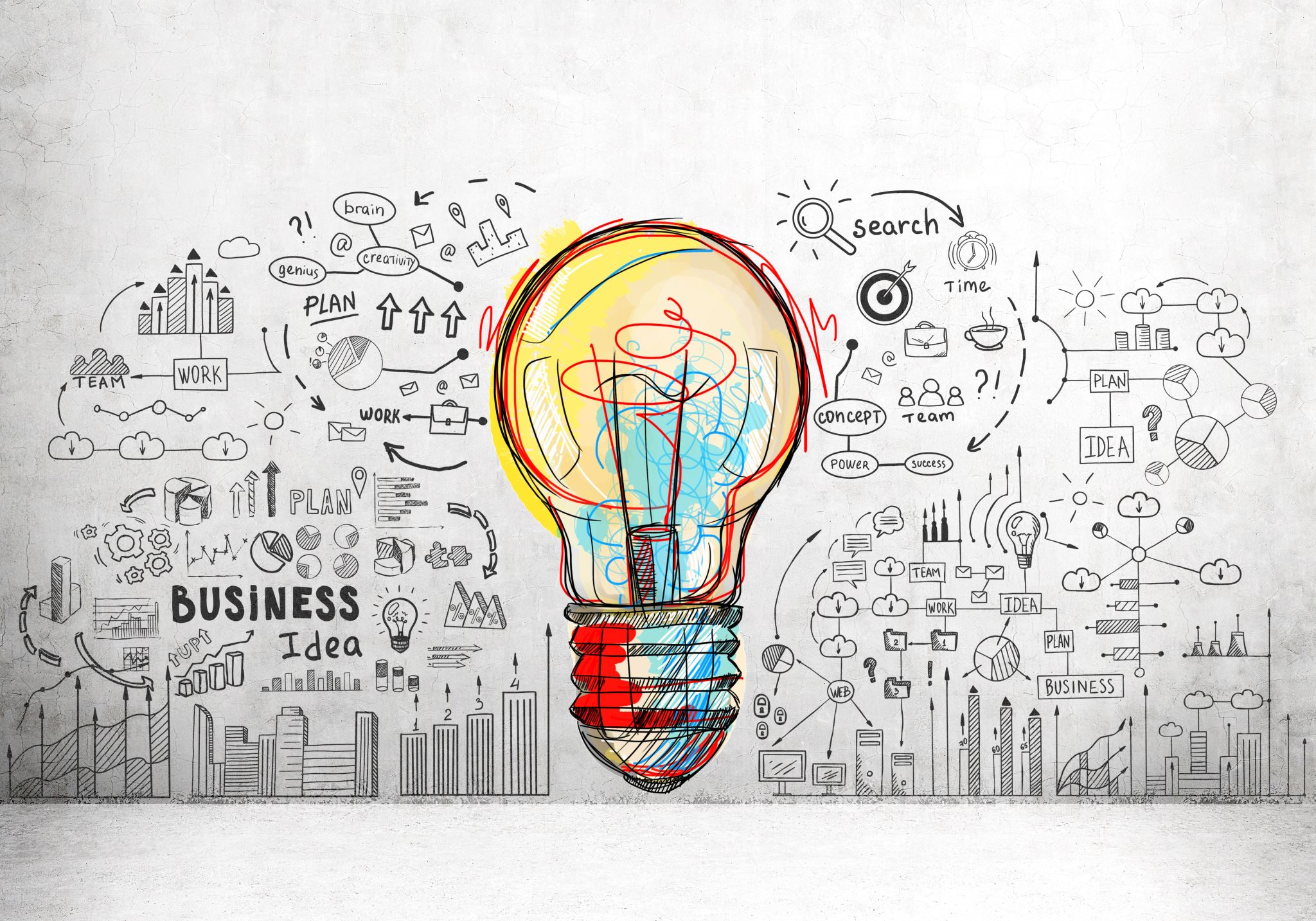 Спілкування з цільовою аудиторією.
Скрипти.
Існує кілька способів збору даних для сегментації. 
Можно звернутися до своєї аудиторії безпосередньо, за допомогою опитувань в соціальних мережах, через опитувачі у соціальних мережах , спеціальну форму на сайті або в e-mail розсилці. До ваших послуг також аналітика з Google Analytics і Яндекс.Метрики.
Що вам важливо знати як власнику бізнесу про свій сегмент з метою ефективного ведення бізнесу в подальшому?
Стать, вік. 
професія, статок, статус (студент, директор, мама в декреті).
Проблеми і потреби.
Геолокація (робота, проживання).

Є таке поняття – закрити заперечення!
Інтернет клієнт має страх:
Переплатити
Купити не вдалу річ (не за розміром)
Бути обманутим
Не отримати товар

За допомогою реклами ви 
як власник бізнесу можете закрити
ці заперечення ! (знайдете дешевше-повернемо гроші, не підійде розмір – обміняємо /повертайте без проблем, оплата при отриманні)
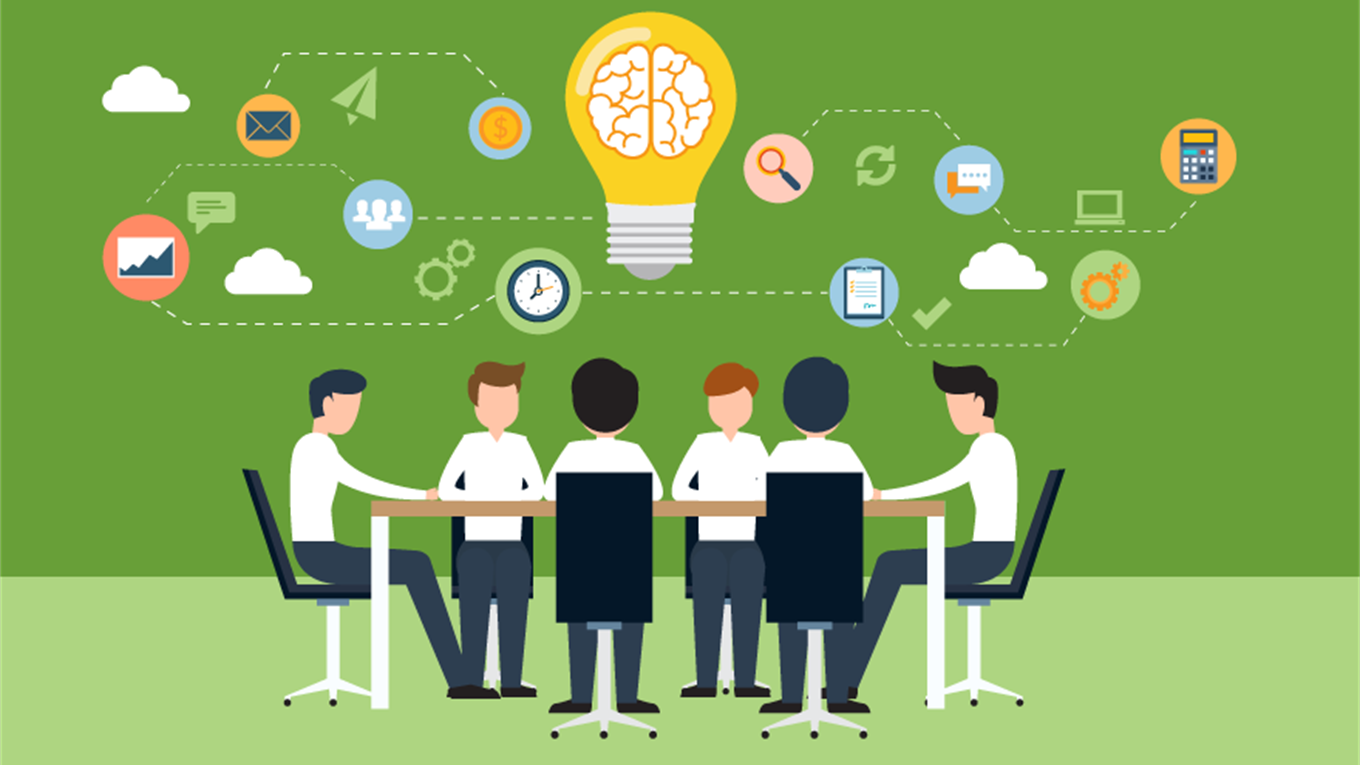 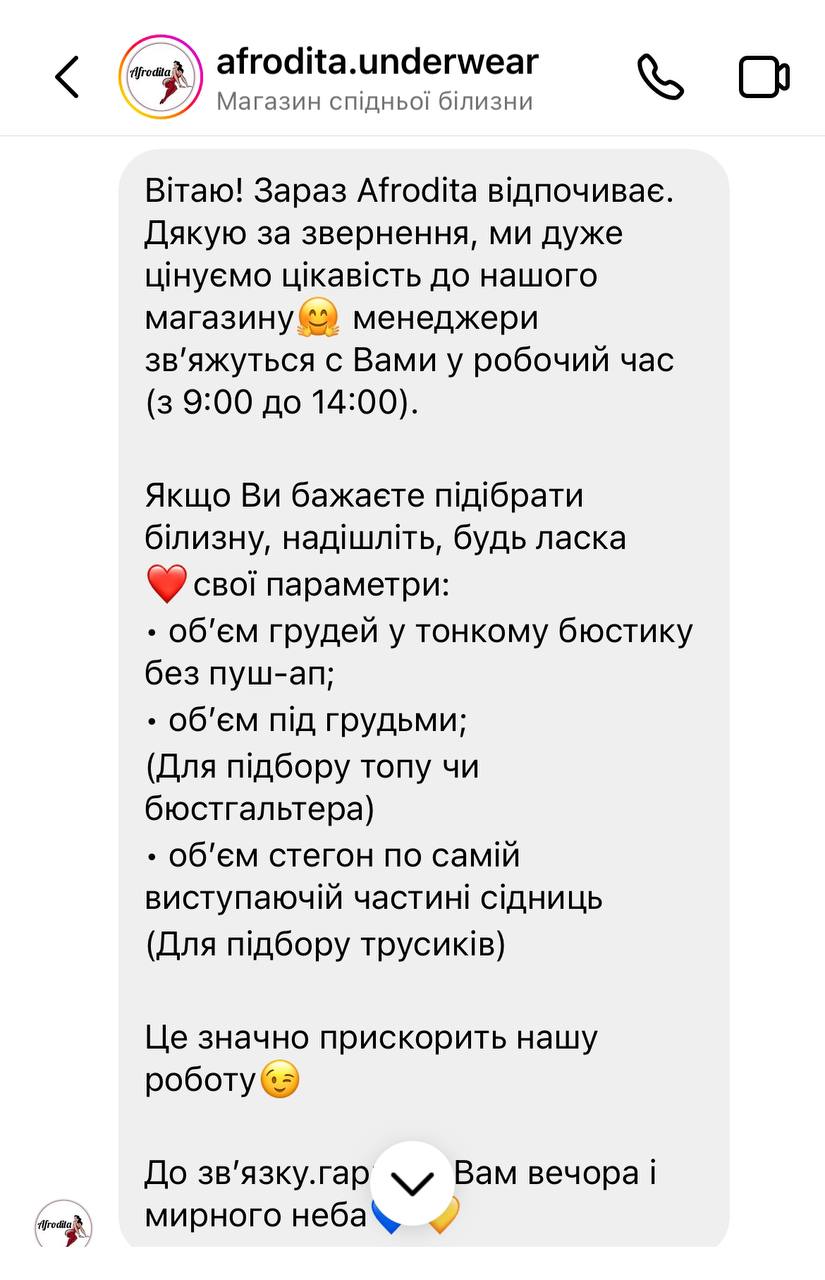 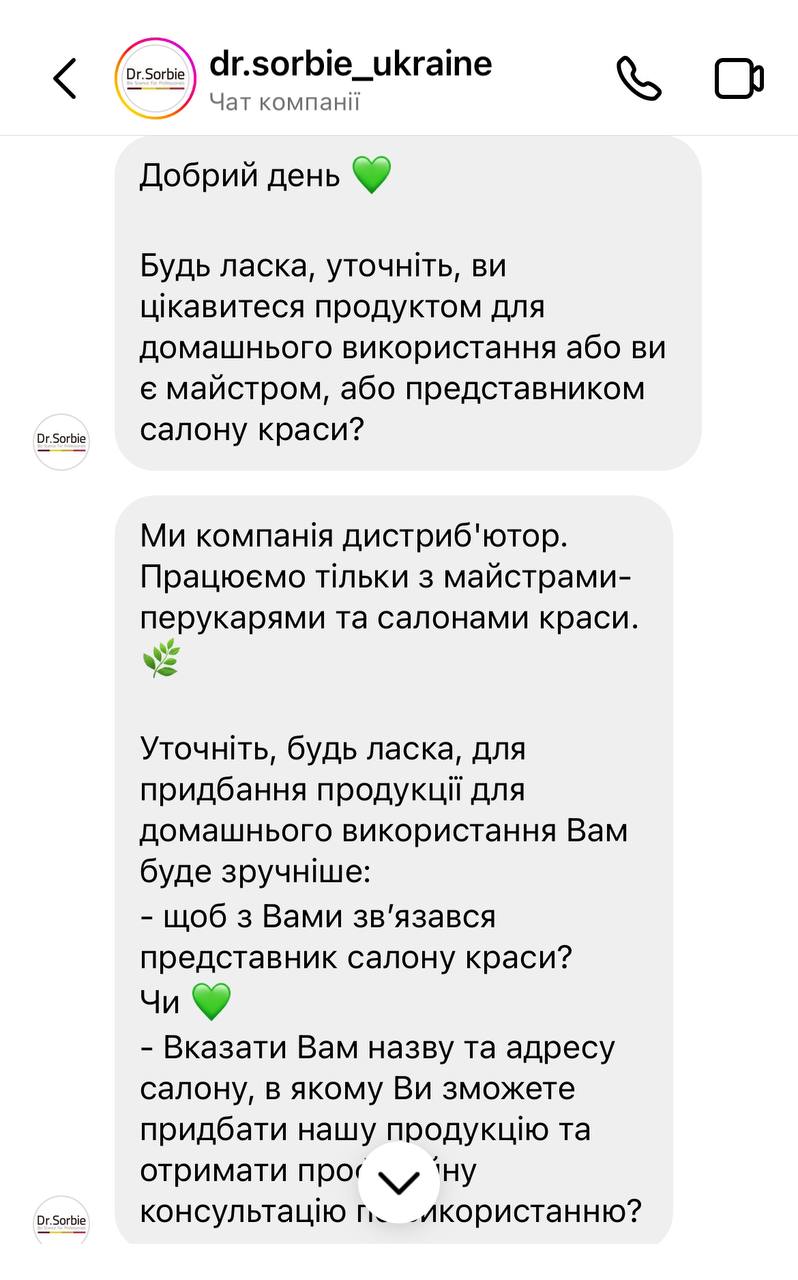 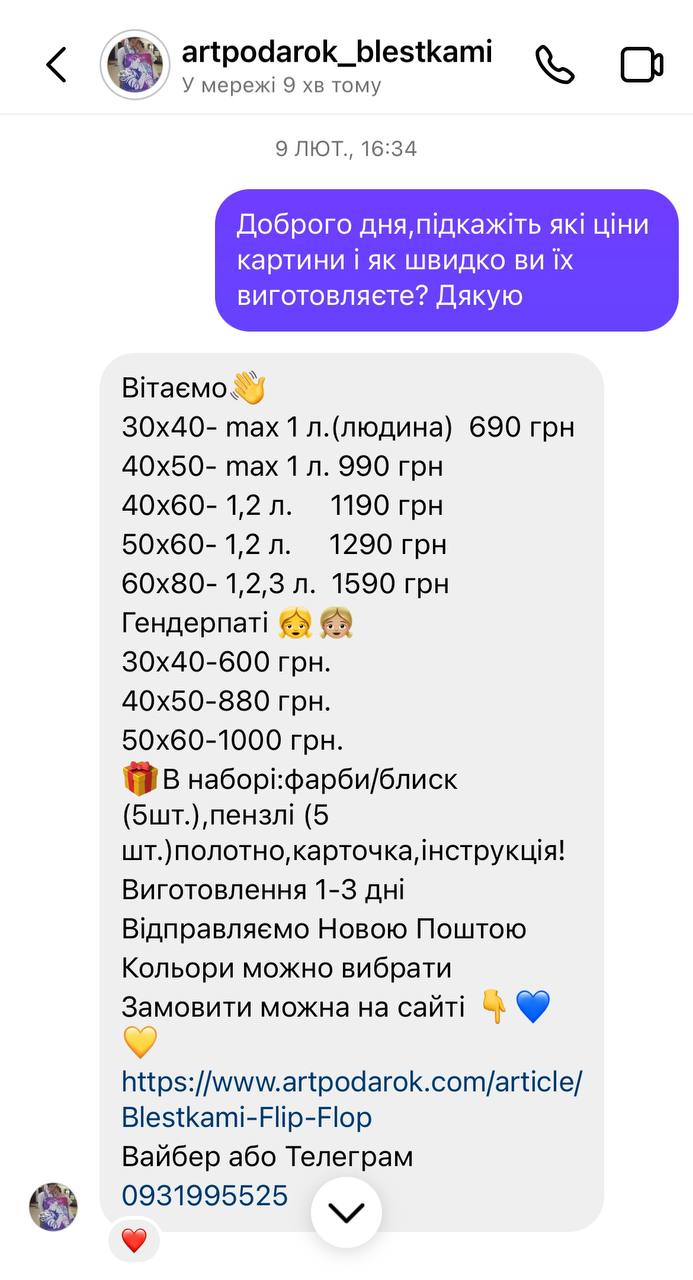 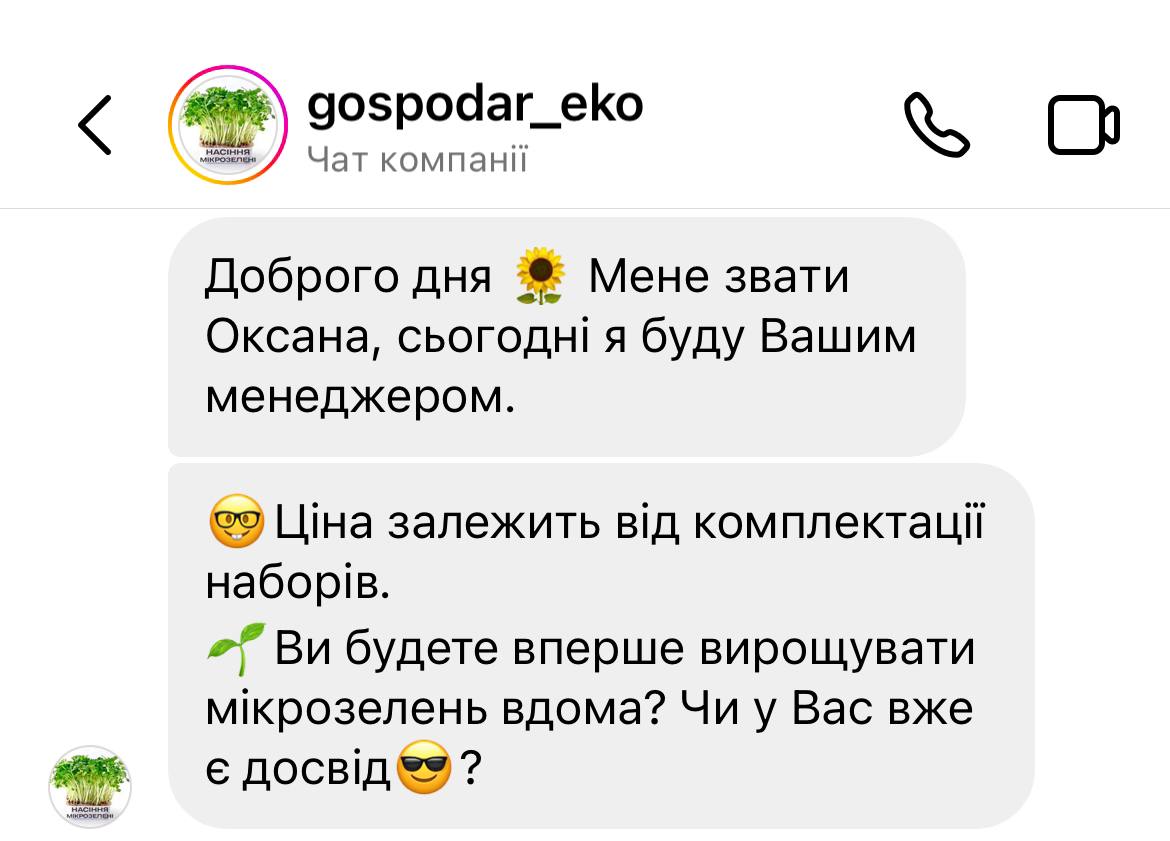